Improving Infographics
Janette Toral
Show don’t tell
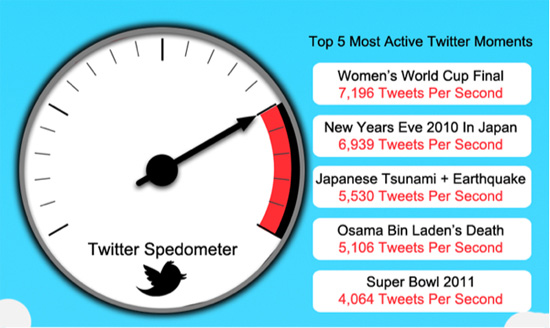 http://www.smashingmagazine.com/2011/10/14/the-dos-and-donts-of-infographic-design/
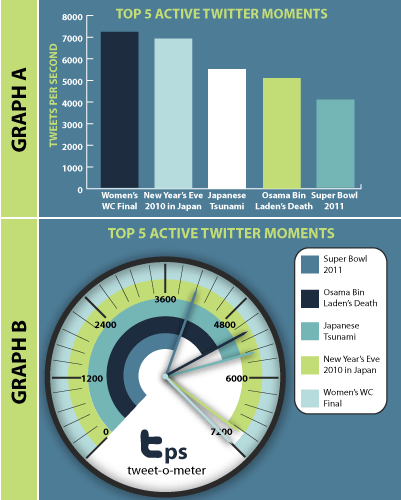 Don’t use an Excel chart.
http://www.smashingmagazine.com/2011/10/14/the-dos-and-donts-of-infographic-design/
Sample chart execution
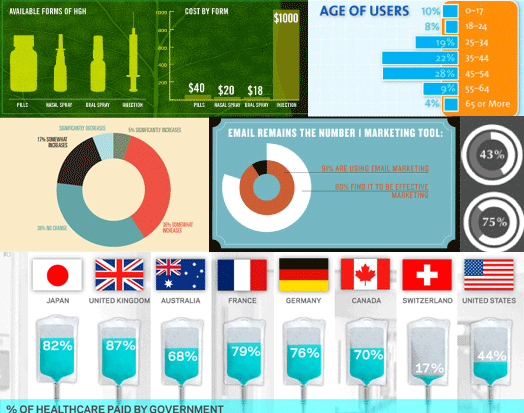 http://www.smashingmagazine.com/2011/10/14/the-dos-and-donts-of-infographic-design/
Typography – watch out
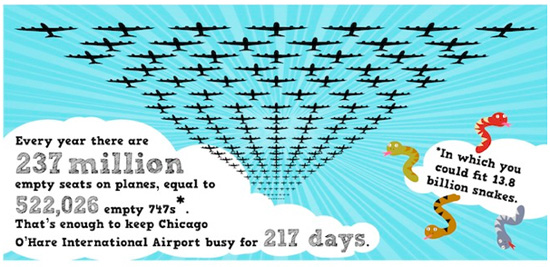 http://www.smashingmagazine.com/2011/10/14/the-dos-and-donts-of-infographic-design/
Typography – watch out
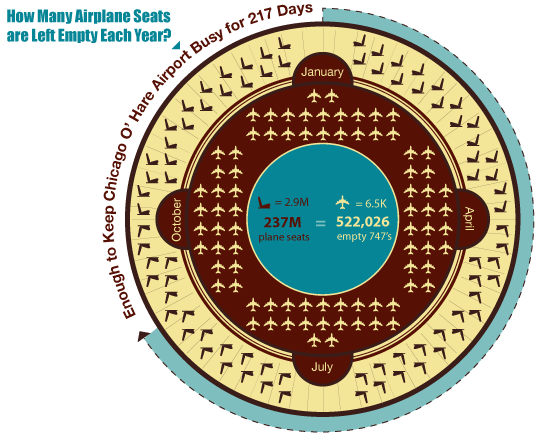 http://www.smashingmagazine.com/2011/10/14/the-dos-and-donts-of-infographic-design/
Typography – watch out
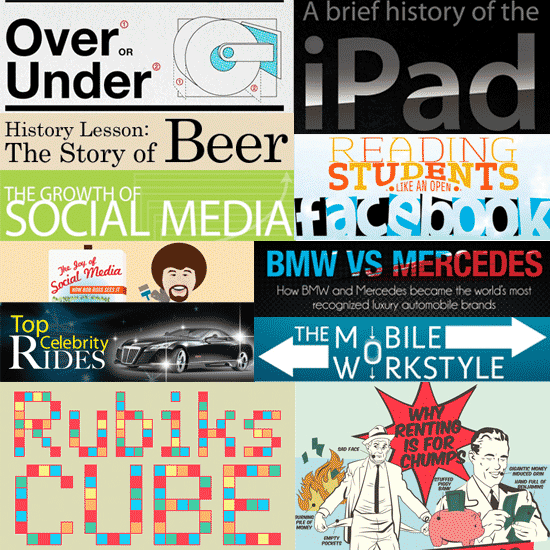 http://www.smashingmagazine.com/2011/10/14/the-dos-and-donts-of-infographic-design/
Avoid problems with infographics
Accuracy.
Usability (sizes)
Implementation
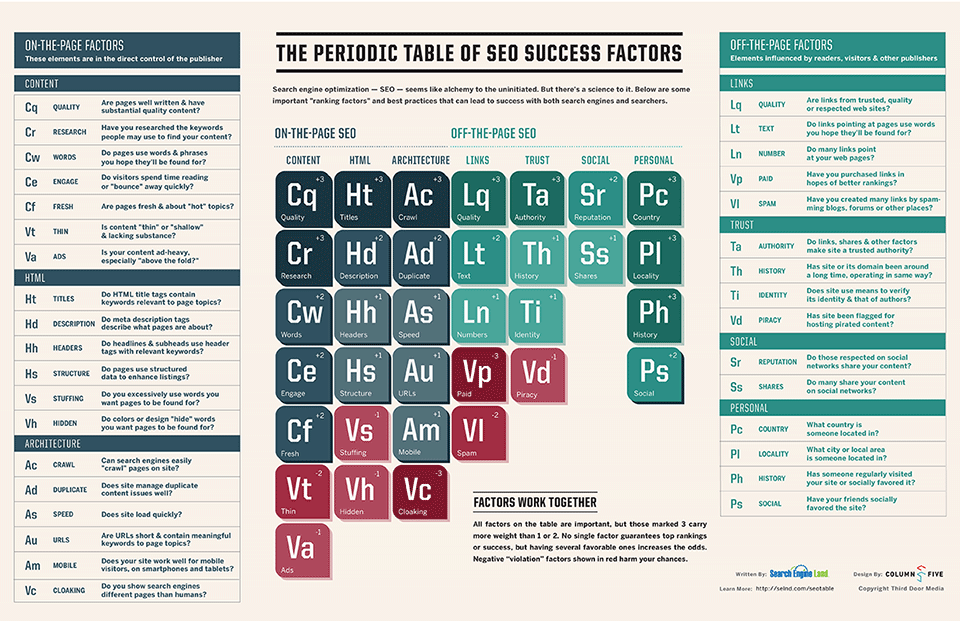 Infographics Metrics
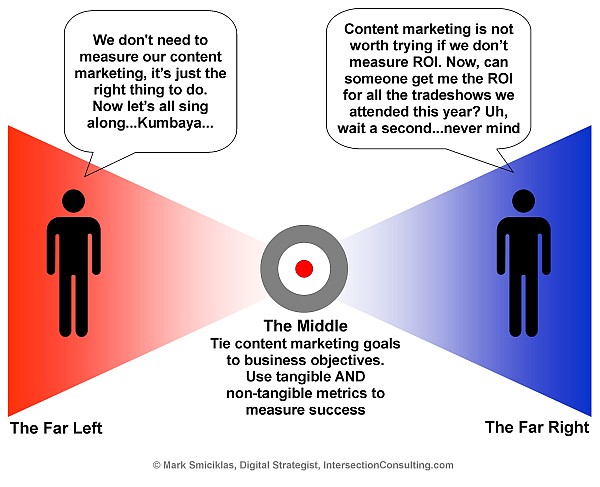 * Links
* Views
* Search
* Ranking
* Following
* Sharing
http://www.socialmediaexplorer.com/social-media-measurement/the-roi-of-infographics/